Next.js: Unlocking the Future of Web Development
Why Next.js is the Best Way to Use React in 2023
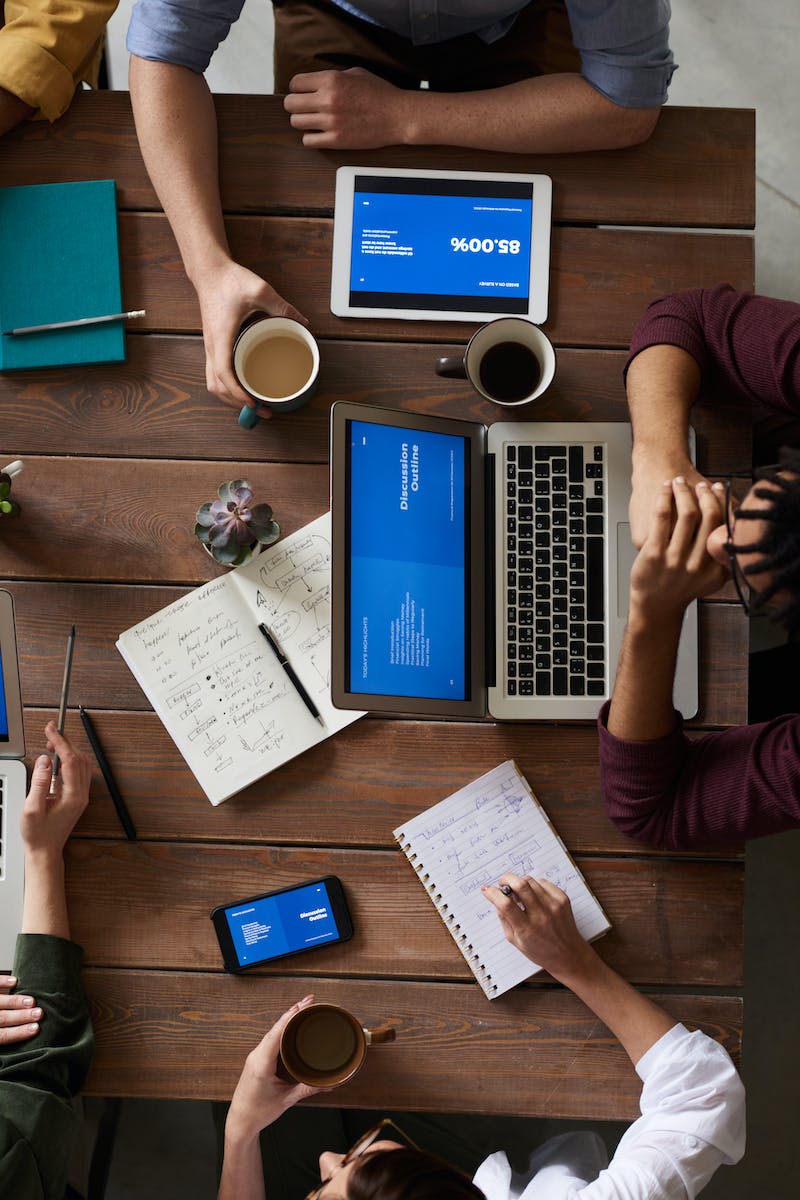 Introduction
• Next.js is not the same as React
• Controversy sparked due to an email taken out of context
• Next.js extends React with additional features and capabilities
• Ultimate Next.js course releasing on September 22nd
Photo by Pexels
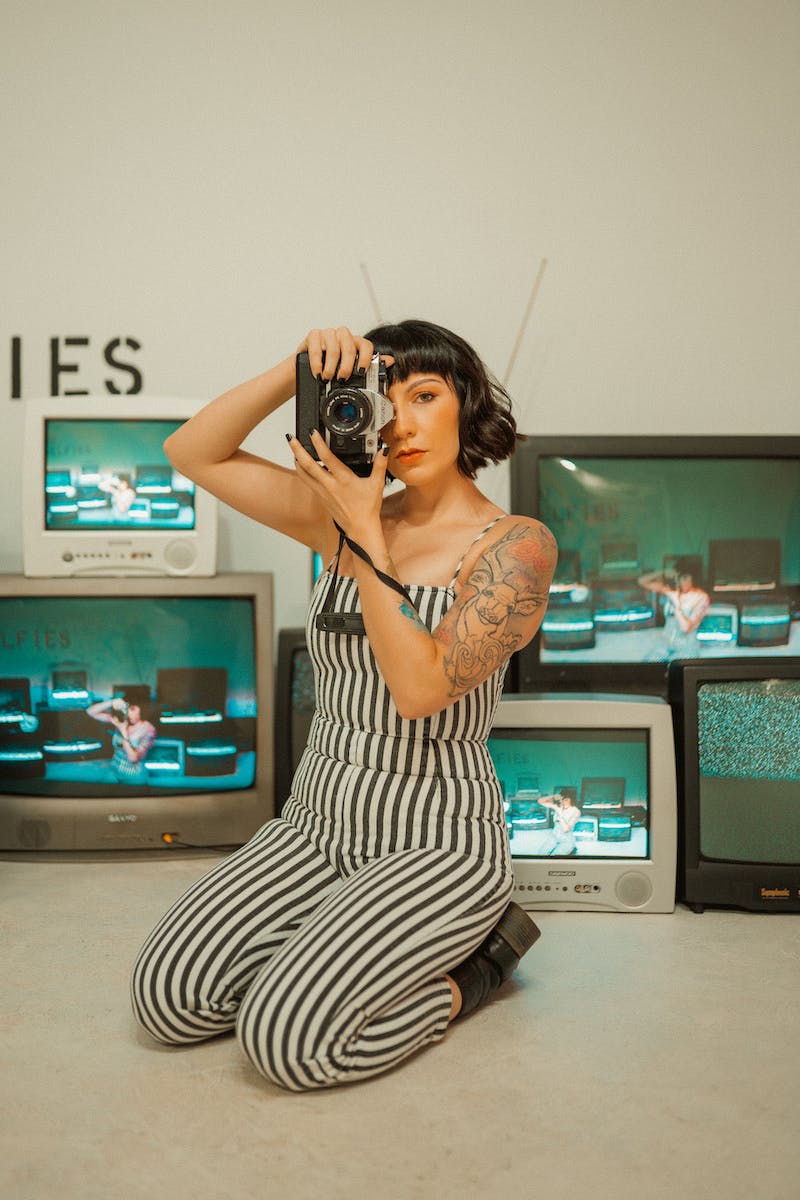 Next.js vs React
• React is the base for Next.js, but they are not the same
• Next.js can handle server-side rendering (SSR) reliably
• React server components are still experimental
• Next.js adds features and capabilities beyond React
Photo by Pexels
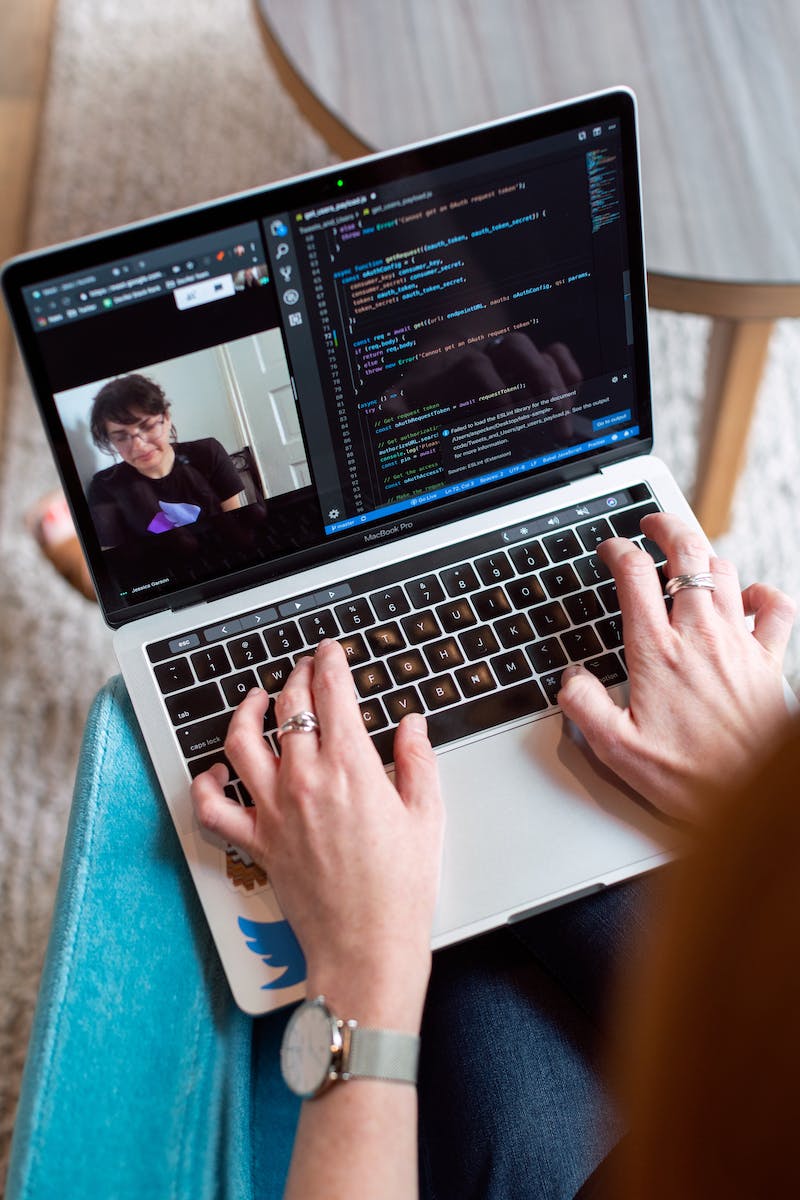 Changing the Way we Think
• Understanding server-side and client-side code execution
• Using server components in Next.js for SSR
• Use client components for interactivity on the client-side
Photo by Pexels
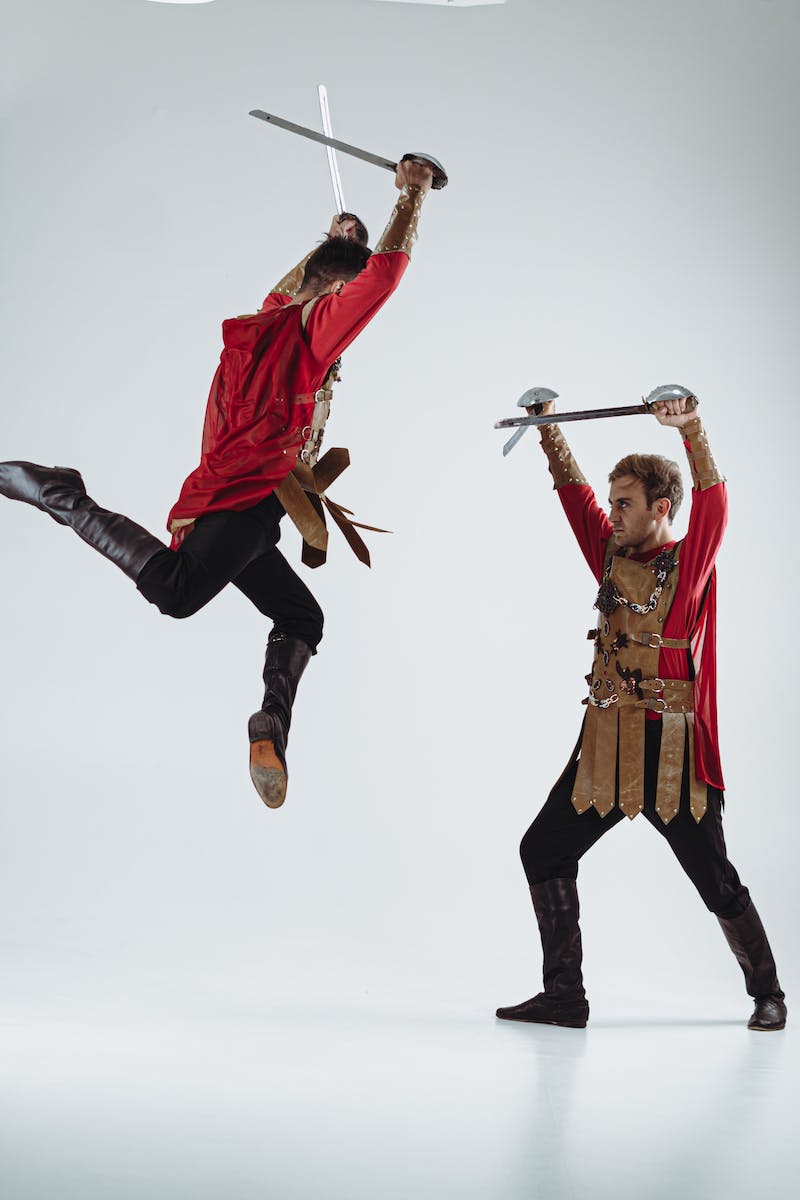 Benefits of Server-Side Rendering
• Faster initial page load
• Reduced client-side load and improved performance
• Better SEO and search engine crawlability
• Enhanced user experience and reduced waiting time
Photo by Pexels
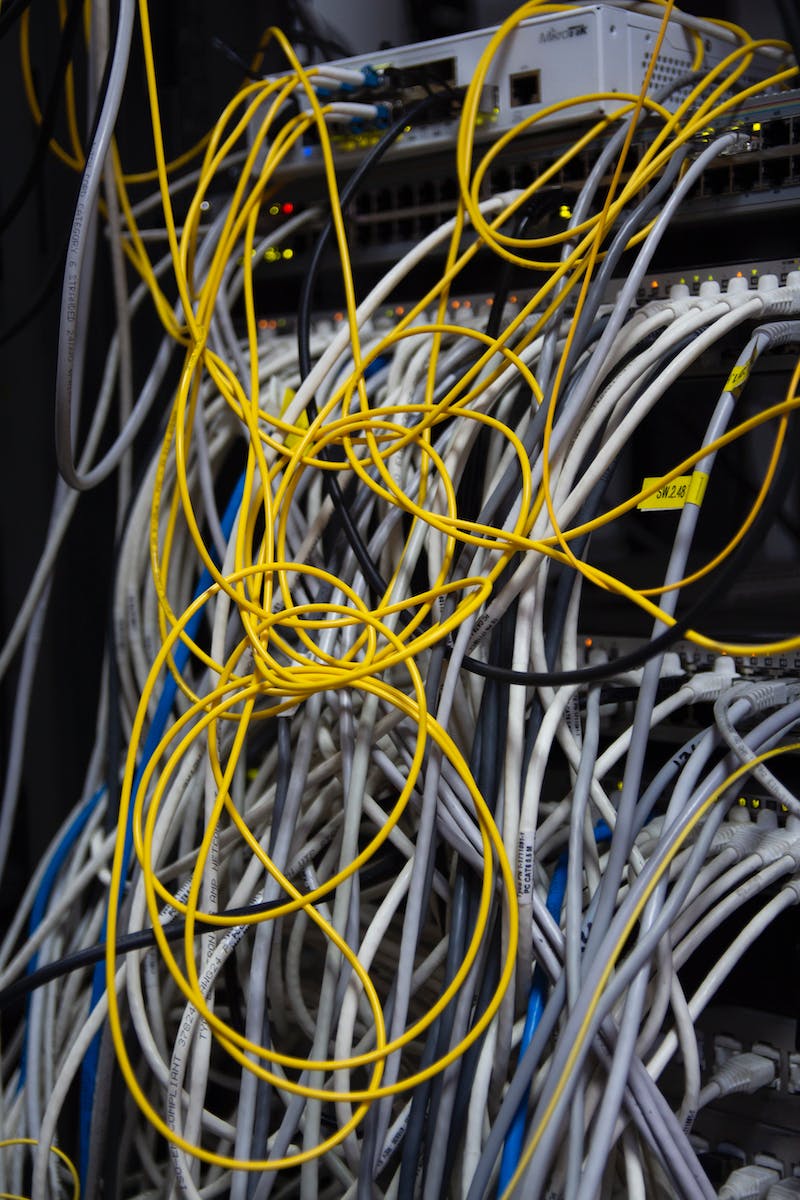 Resource Proximity and Security
• Reduced network latency and improved data locality
• Enhanced security by keeping sensitive data on the server
• Server-side rendering can optimize resource usage
Photo by Pexels
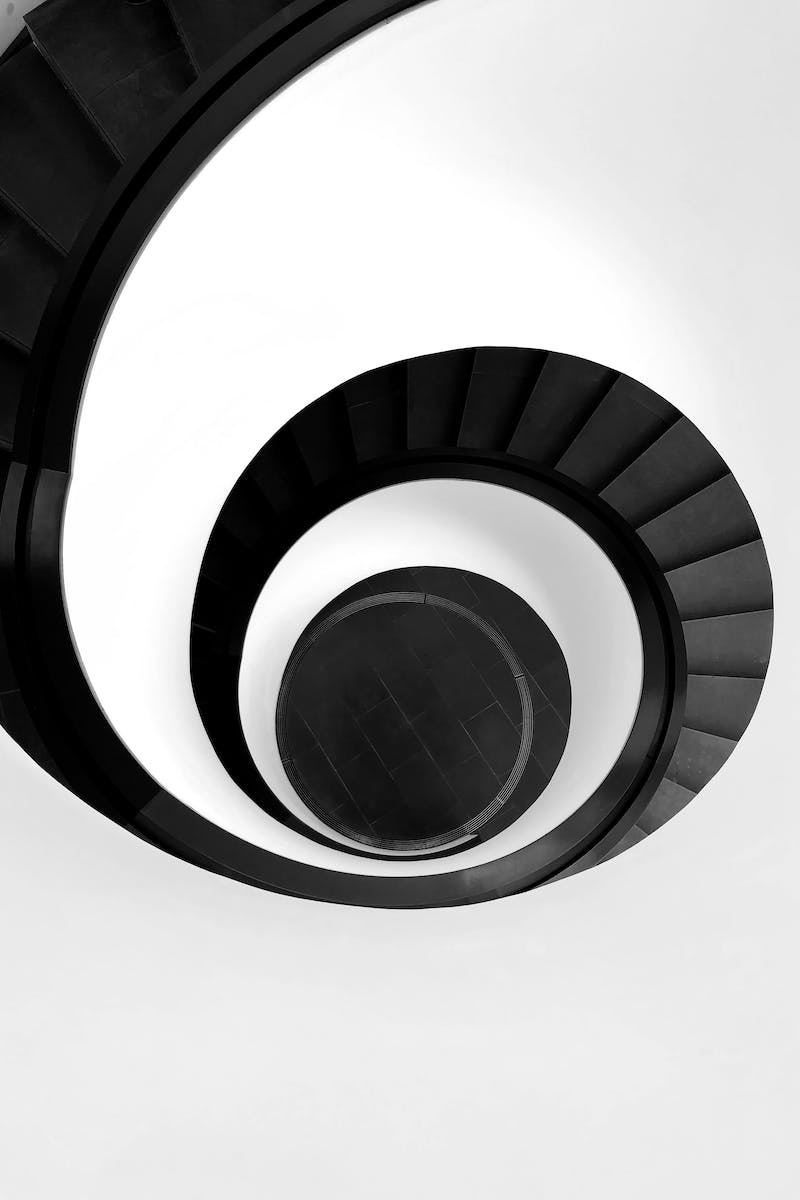 Conclusion
• Next.js is the recommended way to use React
• Next.js offers file-based routing and improved state management
• Deep dive into Next.js with the Ultimate Next.js course
Photo by Pexels